Wireless Sensor Network andInternet Protocol Integration with COTS
Sigit Basuki Wibowo
Widyawan
Outline
Introduction
Wireless Sensor Network
Gateway Design and Development
Conclusion
“Commercial, off-the-shelf (COTS) is a term for software or hardware, generally technology or computer products, that are ready-made and available for sale, lease, or license to the general public.”
Wireless Sensor Network
Consists of hundreds to thousands of nodes
Needs management and monitoring
Internet  Solution for global service
Proxy based architecture
Sensor node IP stack
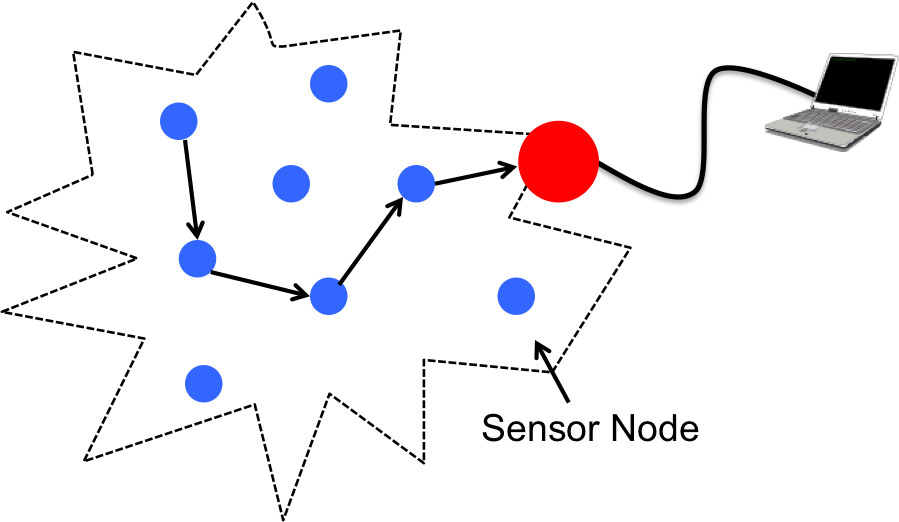 WSN and IP Integration
Gateway
Internet
TCP/IP
WSN
Network Transformation
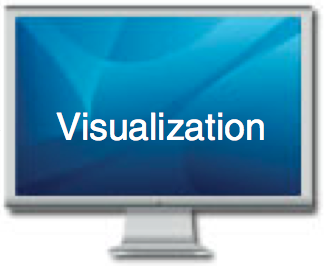 Dedicated Protocol
Dedicated Protocol
Proxy-based architecture approach
WSN and IP Integration (Cont.)
Internet
Sink Node
WSN
IP Based
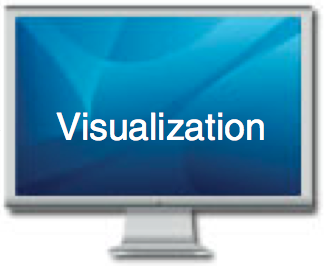 Sensor Node IP Stack based approach
Internet Gateway
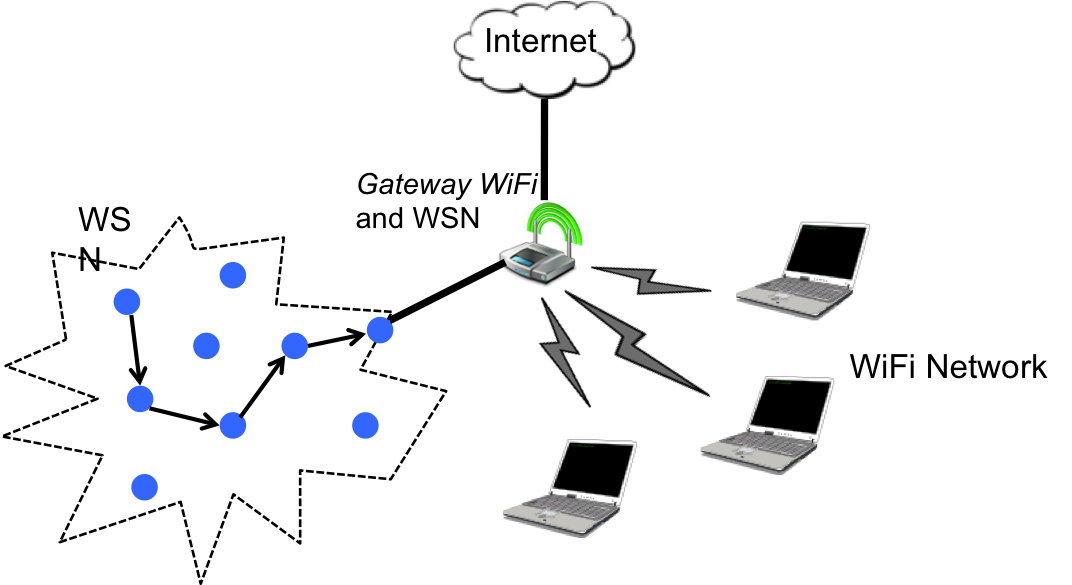 Gateway
Web Interface
Controller Apps.
OpenWrt OS
USB to Serial
Based on COTS device
Low cost
Interoperability
Sink Node
Controller Application
Controller Apps.
Open Serial Port
Get current option of 
Serial Port
Web Interface
OpenWrt OS
Modify the option of
Serial Port
Save the option of
Serial Port
System Setup
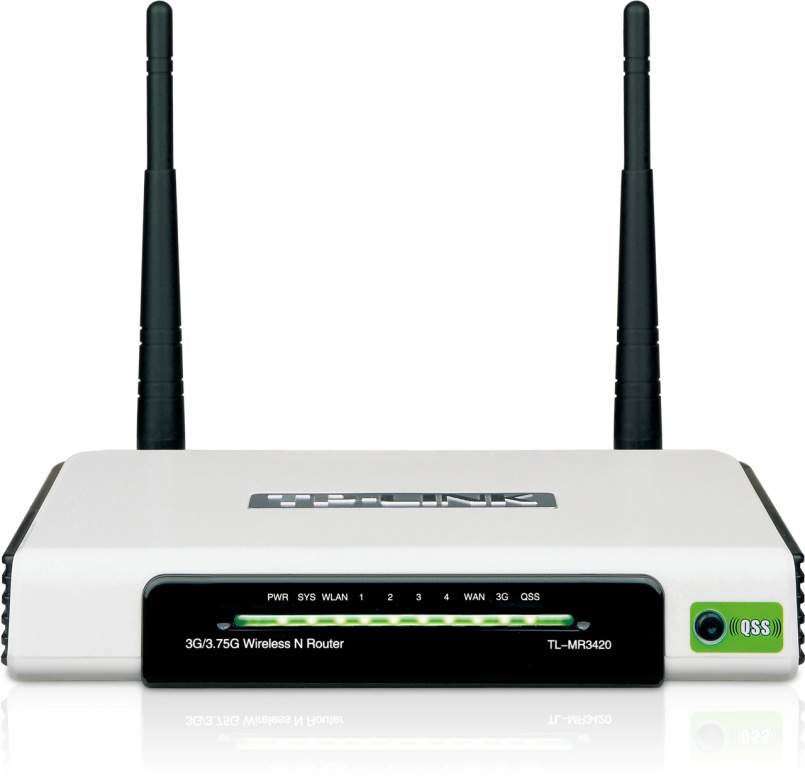 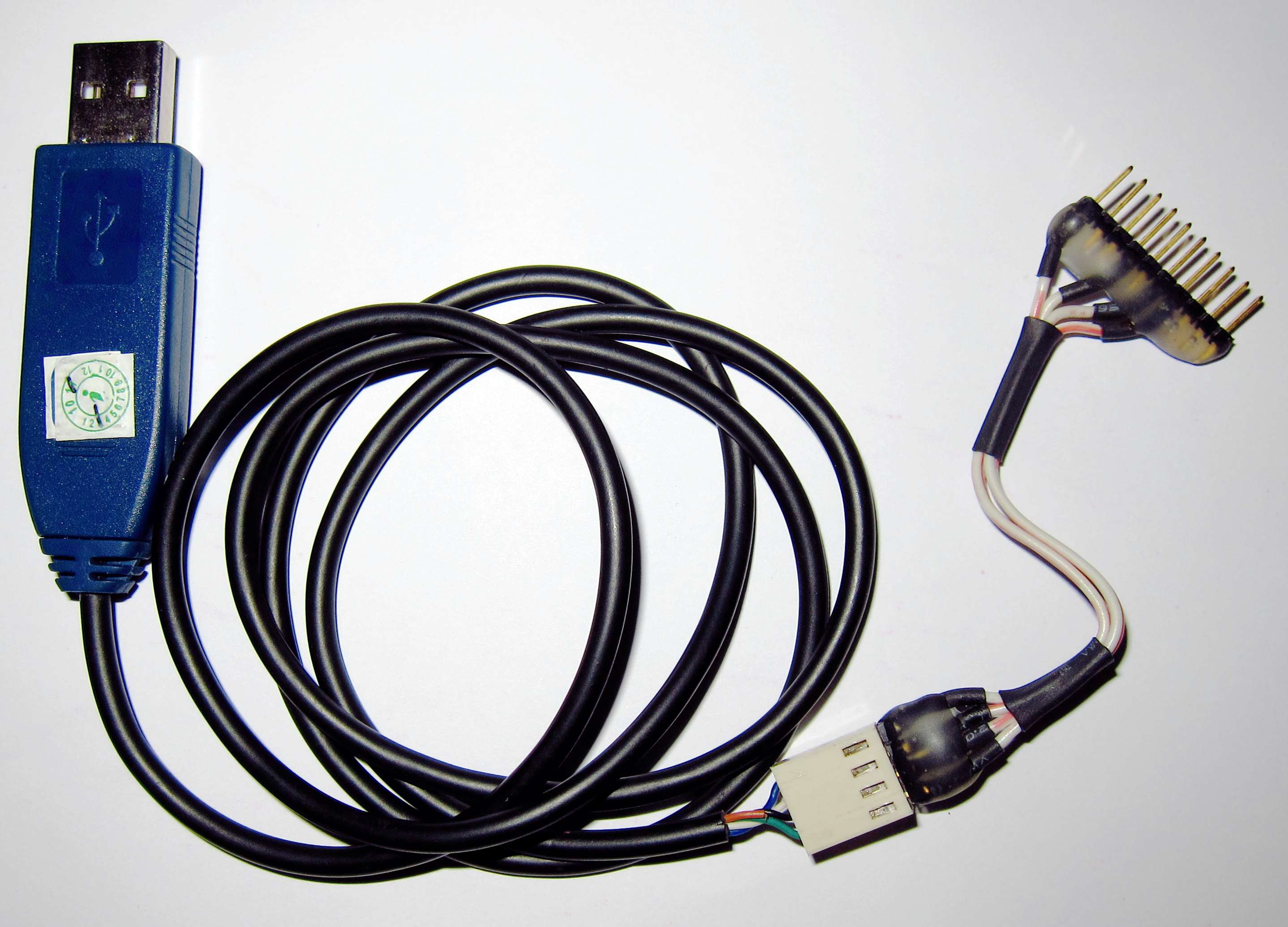 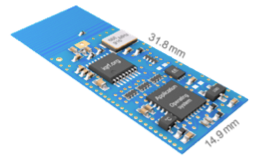 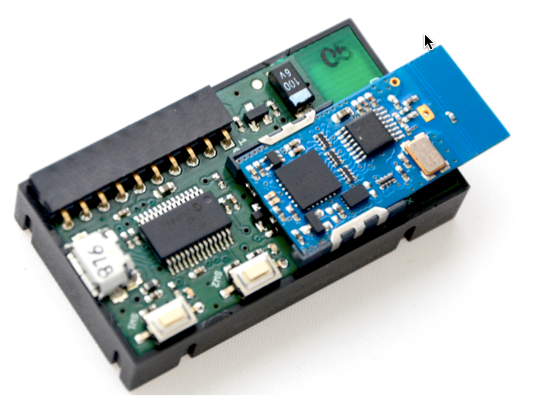 IQRF Sensor Node
IQRF Devel. Kit
USB-Serial Converter
COTS Access Point
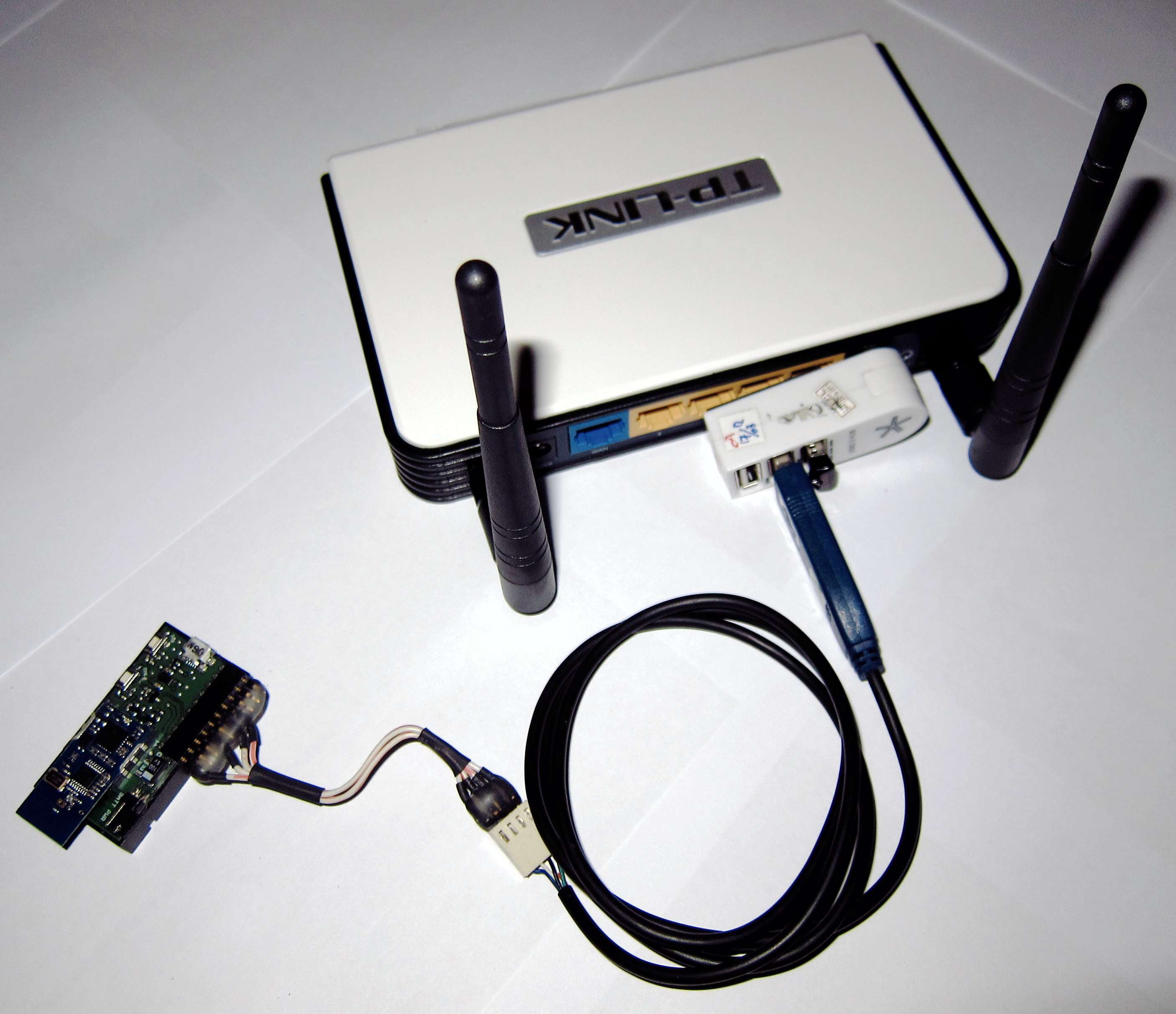 Custom OS (OpenWrt)
Increasing USB port number
Increasing the storage capacity
Result
Sink Node
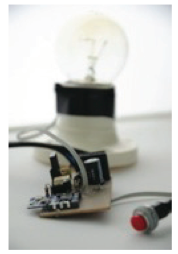 Other Nodes
Conclusion
Gateway method is the easy solution for integration WSN and IP
COTS device may increase flexibility for adding the service software and in the same time reduce the cost
COTS reduce installation cost for already installed WSN
Increase system interoperability
Next Work
Add more WSN paltform (e.g. Zigbee, Crossbow)
Integrate with smart home system
Add more services in the gateway
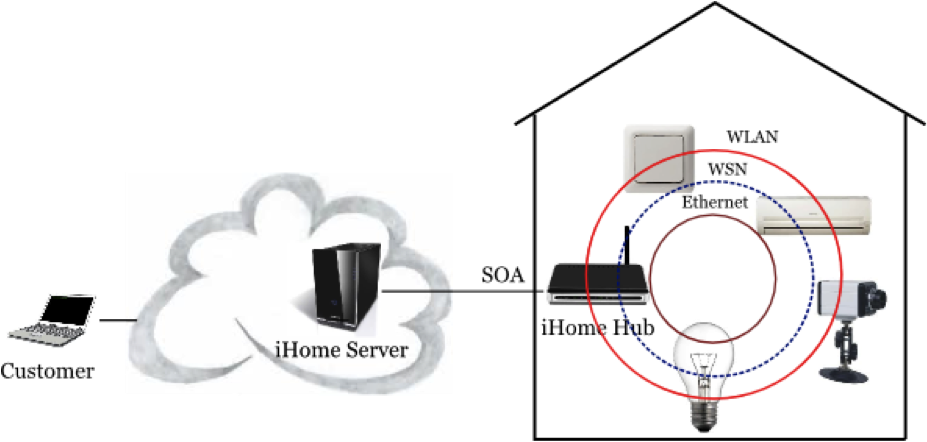 Thank You